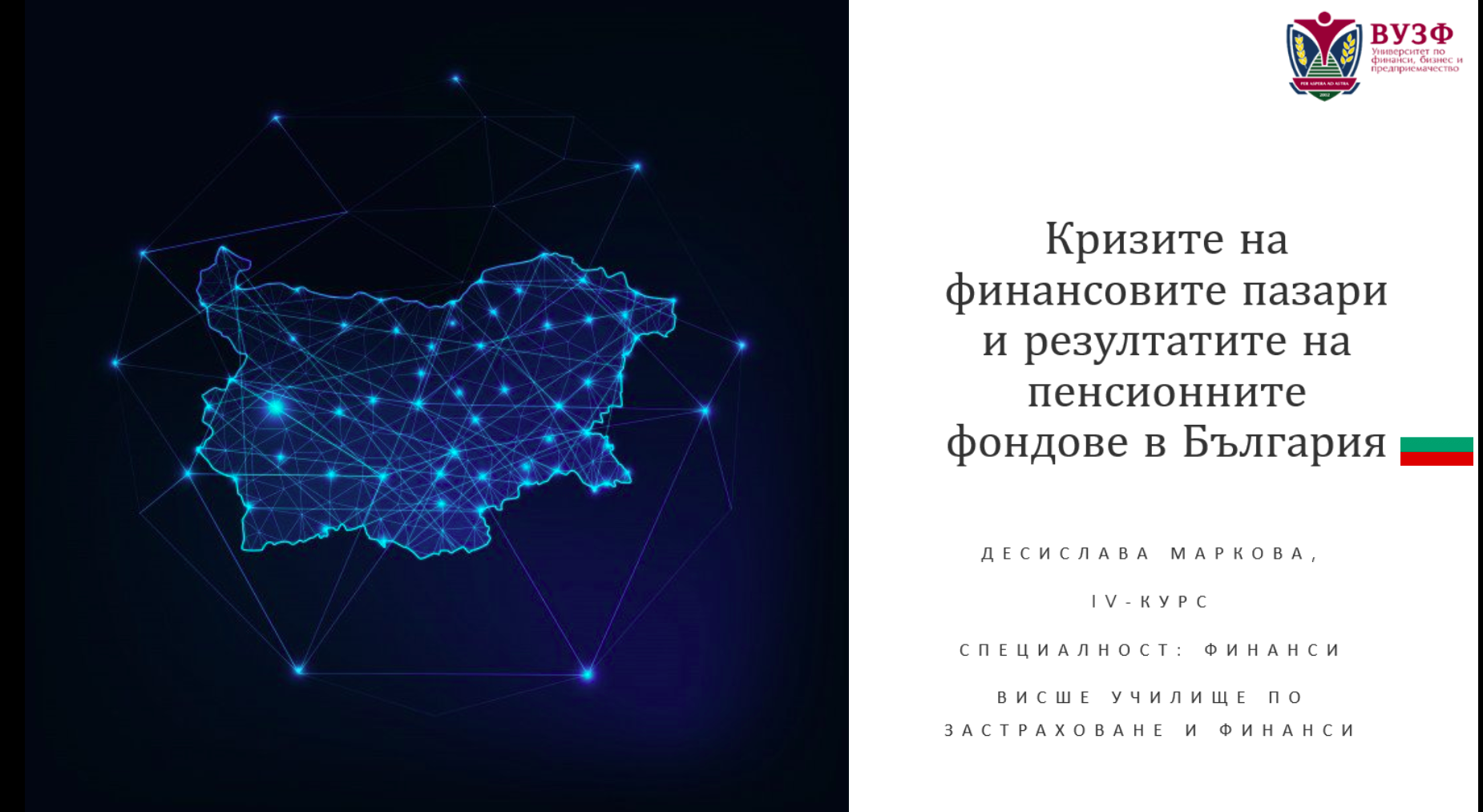 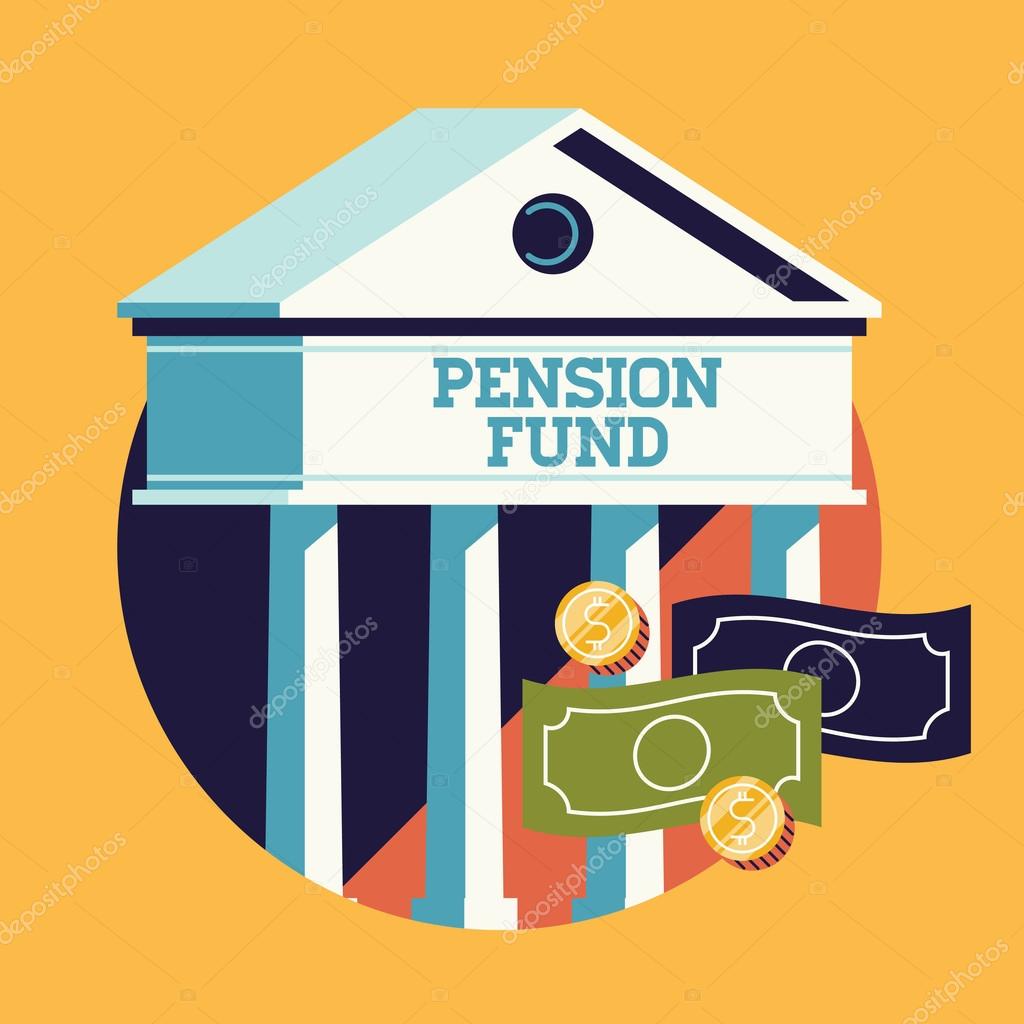 Същност на пенсионните фондове
Пенсионните фондове са съвкупност от активи, които имат единствена цел финансиране на пенсионните плащания. Активите са закупени от вноски за пенсионни планове. Пенсионният фонд е структуриран като организация със специална цел или юридическо отделно лице управлявано от специален посредник или друга финансова институция, управляваща от името на членовете на фонда. Пенсионният фонд обикновено се управлява от финансови организации като осигурителна, застрахователна, банкова организация или дружество, занимаващо се професионално с управление на инвестиционни портфейли. Когато е юридическо лице, фондът може да бъде пасивен или активен. В България капиталовият пенсионен фонд се управлява само от пенсионноосигурително дружество.
Структура на пенсионните фондове в България
Пенсионната система в България е регламентирана в Кодекса за социално осигуряване и е организирана в три стълба:
I-ви стълб–Държавно обществено осигуряване (ДОО)-задължителен, публично администриран, разходо-покривен, с дефинирани пенсии;
II-ри стълб–Допълнително задължително пенсионно осигуряване (ДЗПО)- задължителен, частно управляван, капиталов, с дефинирани вноски ;
III -ти стълб-Допълнително доброволно пенсионно осигуряване (ДДПО)- частно управляван, капиталов, с дефинирани вноски.
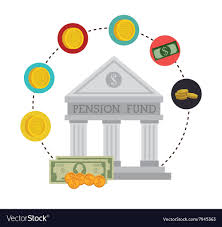 Индивидуални спестявания
Индивидуални спестявания :Спестявания застраховки ,,Живот``
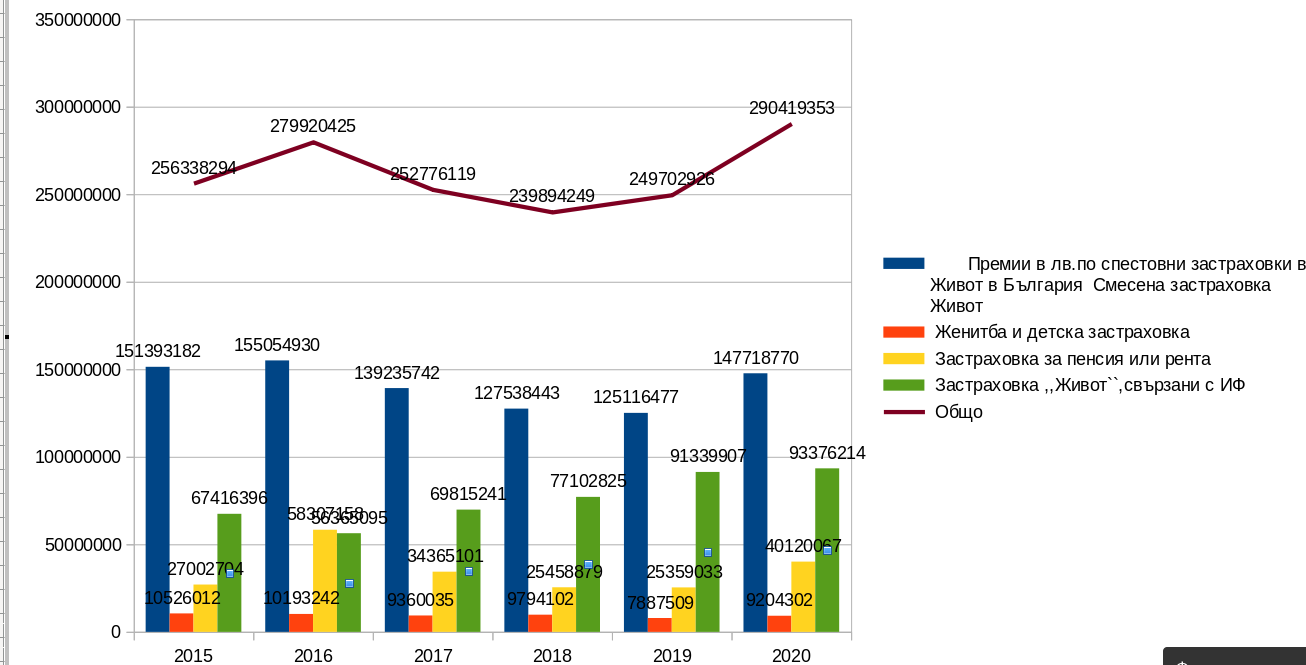 Click to add text
Източник:КФН
Доброволни пенсионни фондове
Източник:КФН
Доброволни пенсионни фондове
Източник:КФН
Спестяванията на домакинства и НТООД в депозити
Договорните фондове /колективни инвестиционни схеми / в България
Източник:БНБ
Сравнение между финансовата криза 2007-2009 и финансовата криза при Ковид-19
Доходност на пенсионните фондове по време на финансовата криза 2007-2009
Доходност на пенсионните фондове по време на Ковид-19
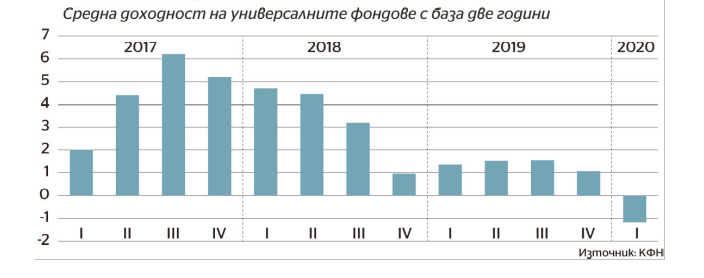 Перспективи пред Пенсионните фондове
Перспективи пред Пенсионните фондове
Проучване, което е свързано с електронизацията на продукта PEPP.
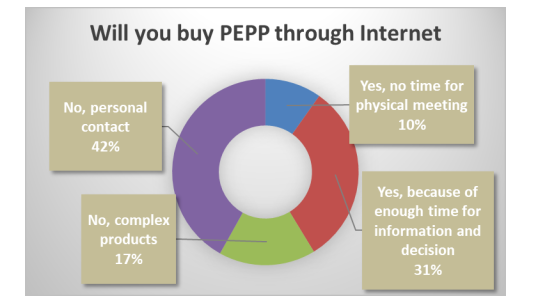 Source: VUZF study of savers’ expectations (2020)20).
Изводи :
Изводи:
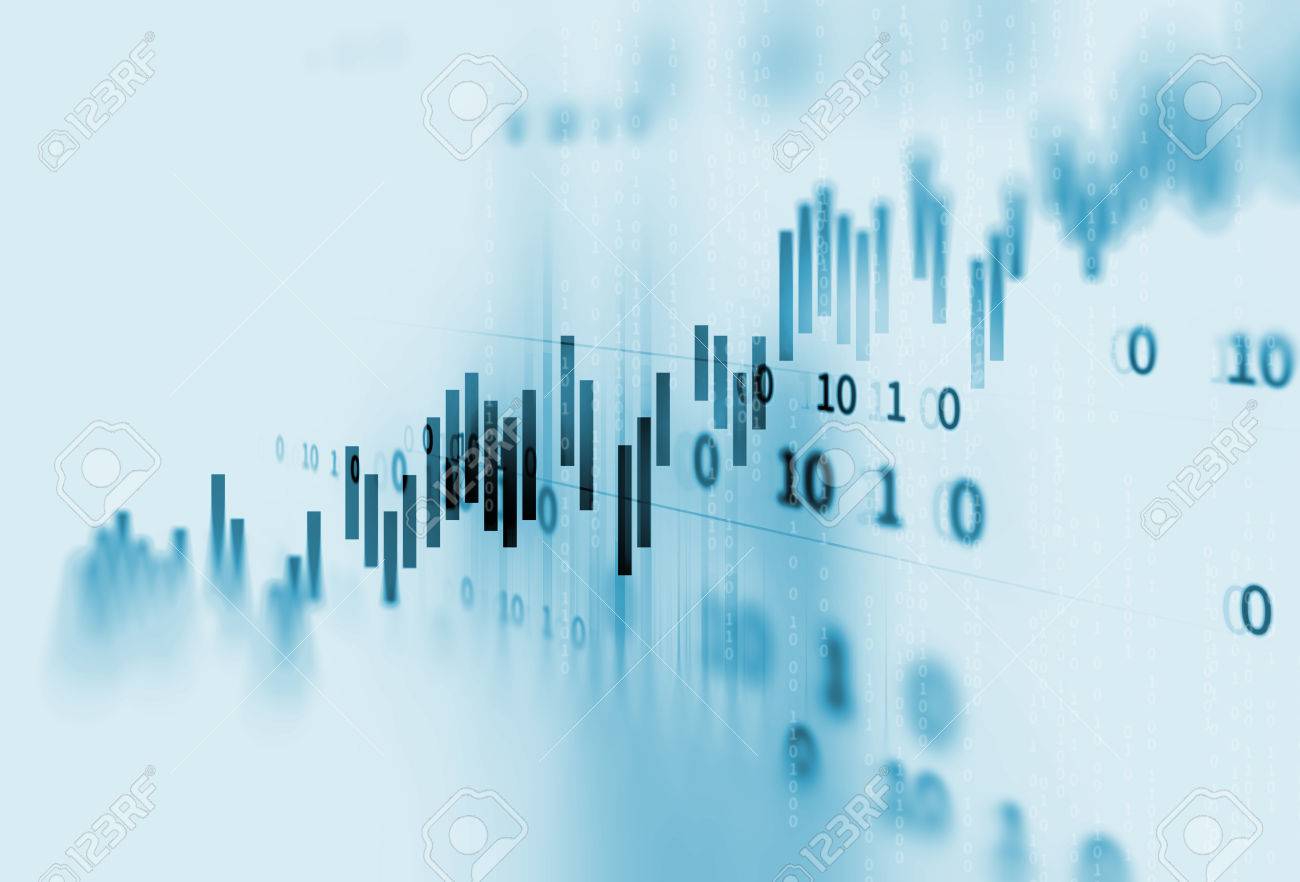 Благодаря за вниманието !